Students have different experience in the class as a result of the pandemic
Trouble with organization and meeting deadlines
Students are overwhelmed in their other classes and appreciate the flexibility in mine
Coming to class prepared to learn
Think and Feel?
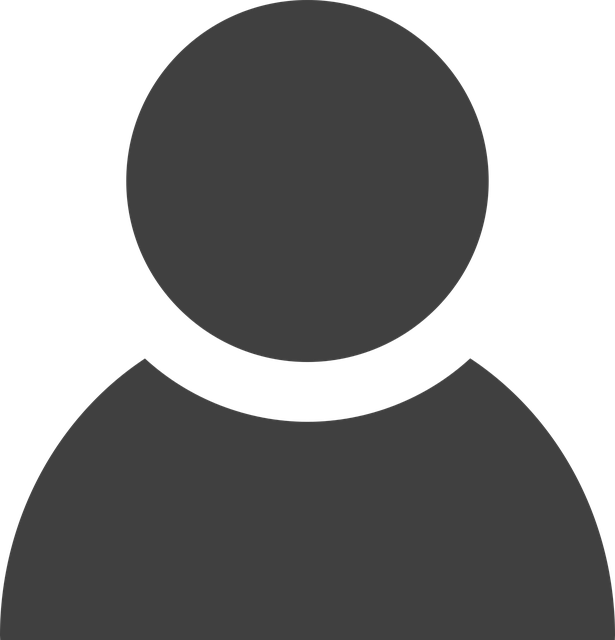 See?
Hear?
Trouble focusing first thing in the morning
That it is more challenging to connect with others than before the pandemic
What does your learner...?
Say and Do?
Noted that they would like more structure in the group work.
Ask lots of questions during the lecture and contribute consistently during the discussion
Pain Points?
Gain Points?
Group work engagement
Students come to class prepared and make meaningful contributions to the lecture
Students appreciate the flexibility and autonomy in the class.
Submission of assignments on time
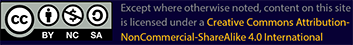 To use this document, follow these instructions
1- Go to file
2- Upload the file through PowerPoint (Microsoft) or Slide (Google)
3- Edit the Empathy Map for modification
4- Save the Empathy Map to use it later